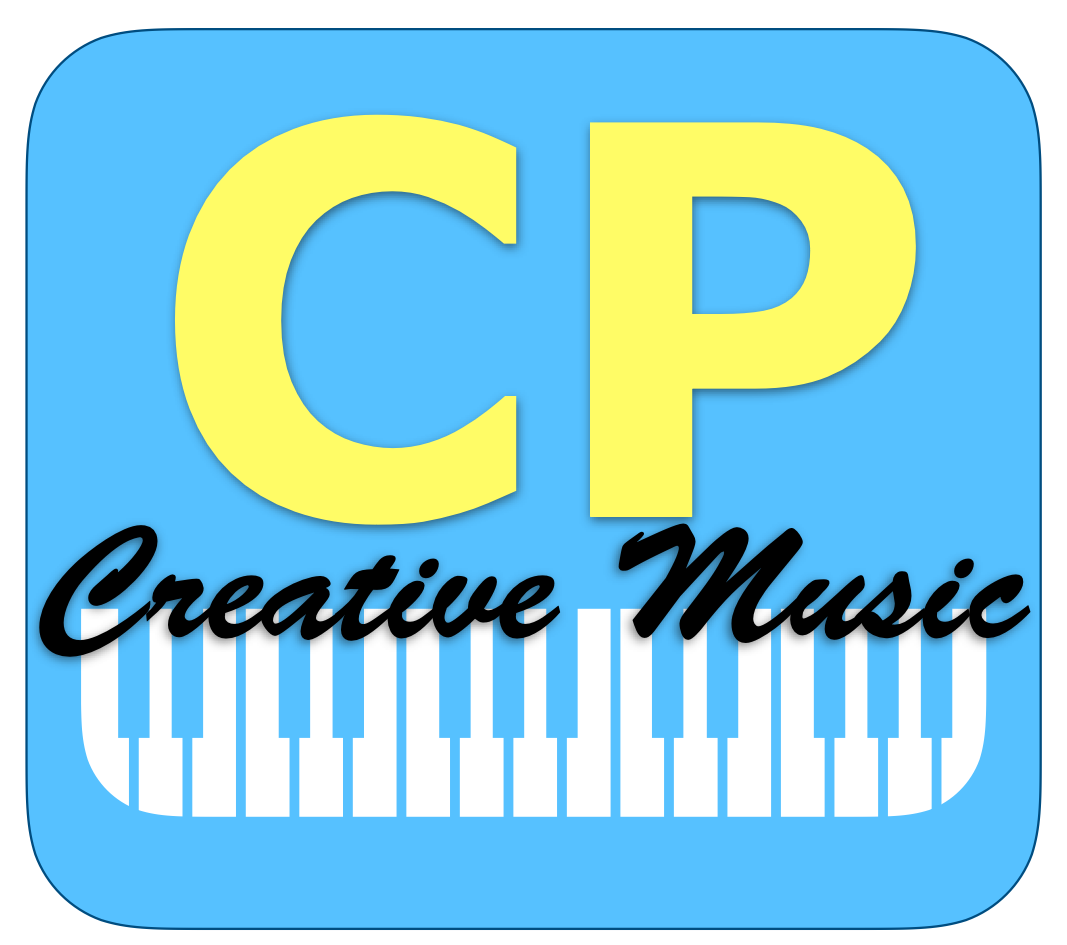 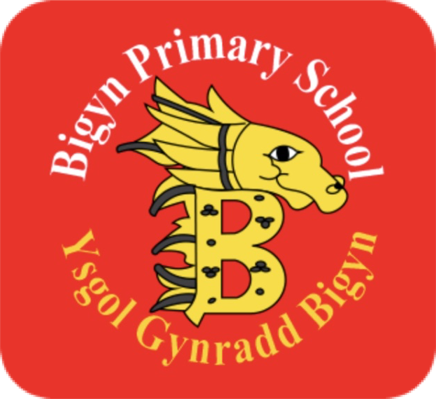 Apps For Mindfulness 
& Wellbeing
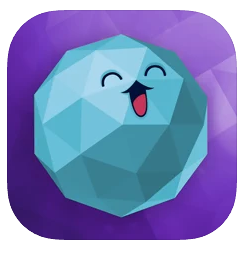 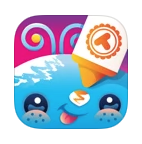 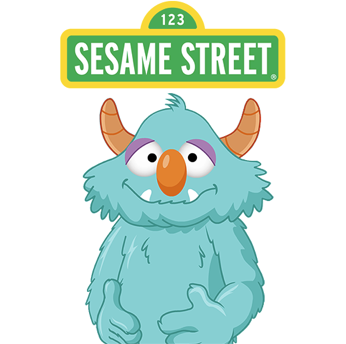 WARM-UP
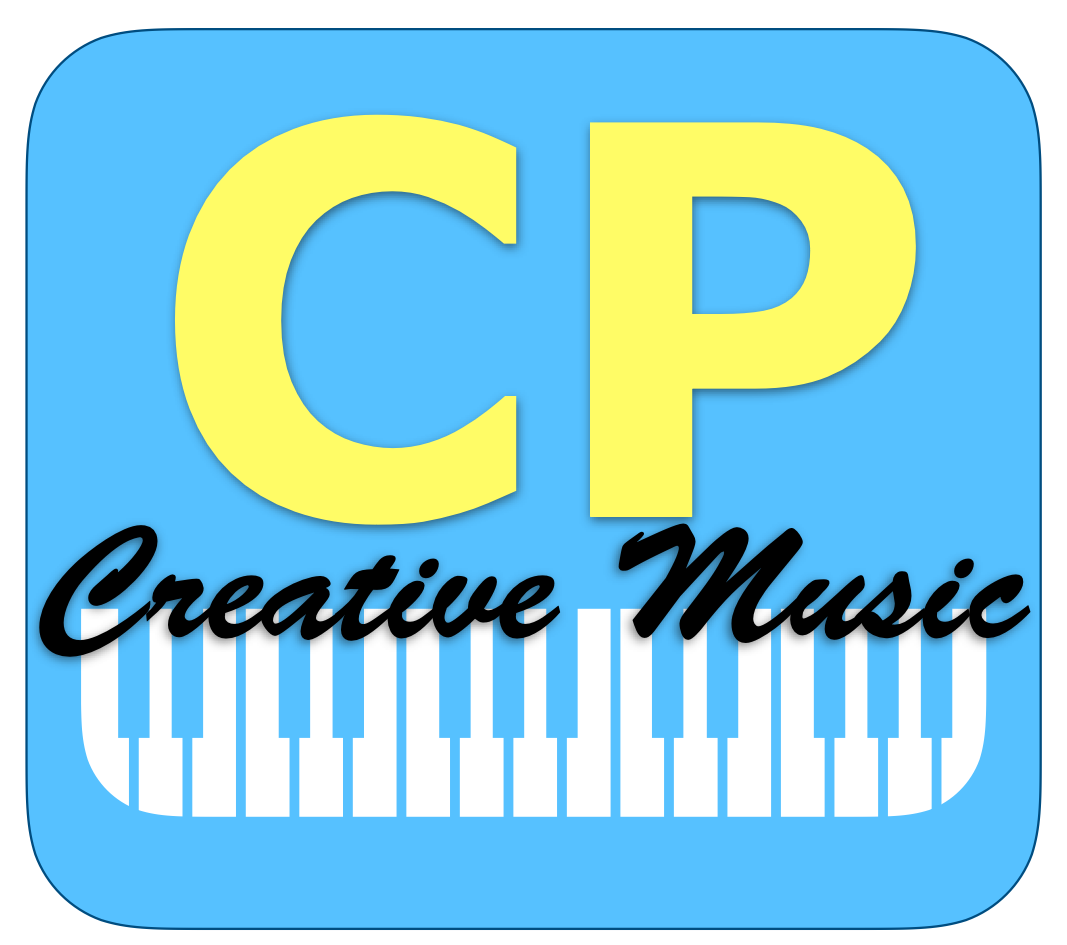 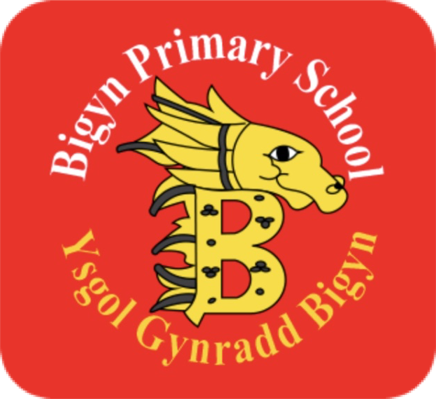 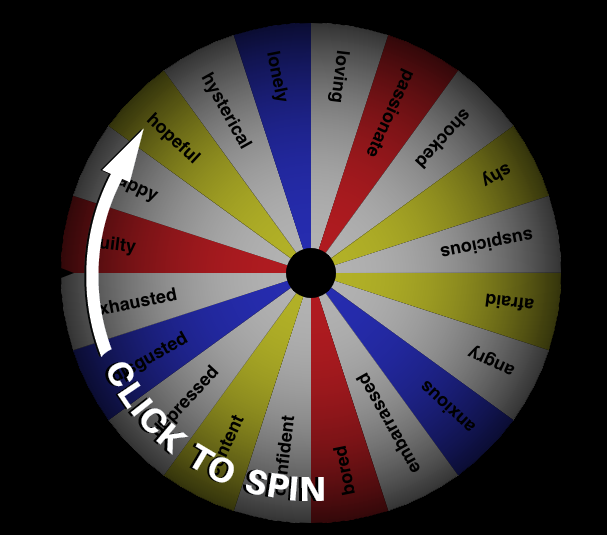 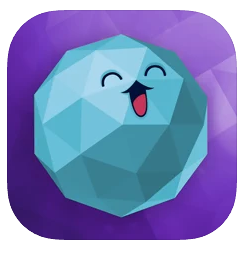 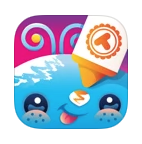 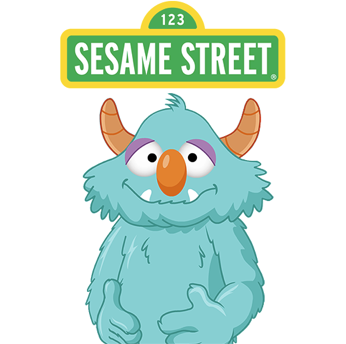 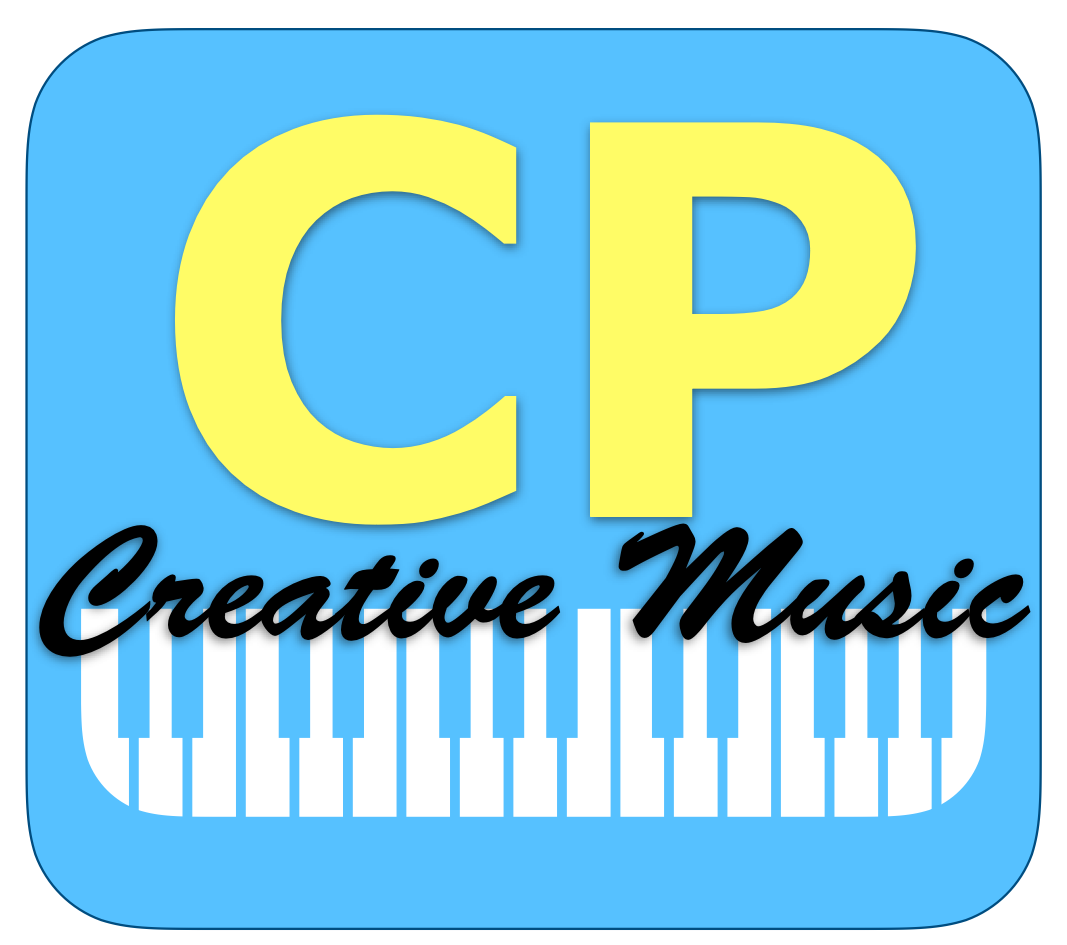 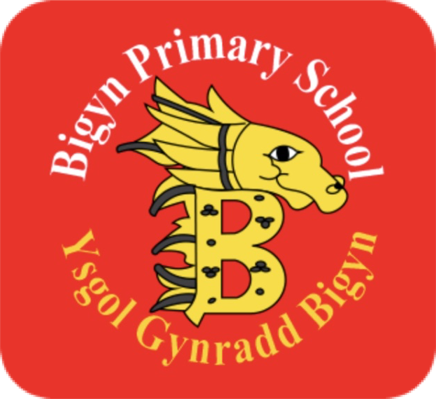 Benefits of Mindfulness
‘…improve their wellbeing, reduce worries, anxiety, distress, reactivity and bad behaviour, improve sleep, self esteem, and bring about greater calmness, relaxation, and self-regulation and awareness.’
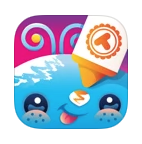 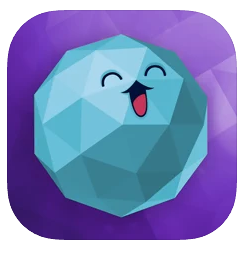 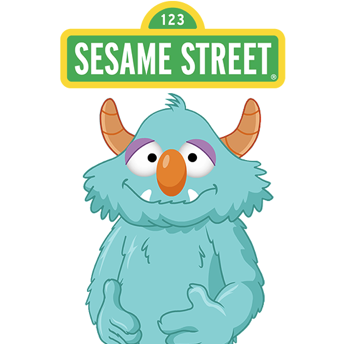 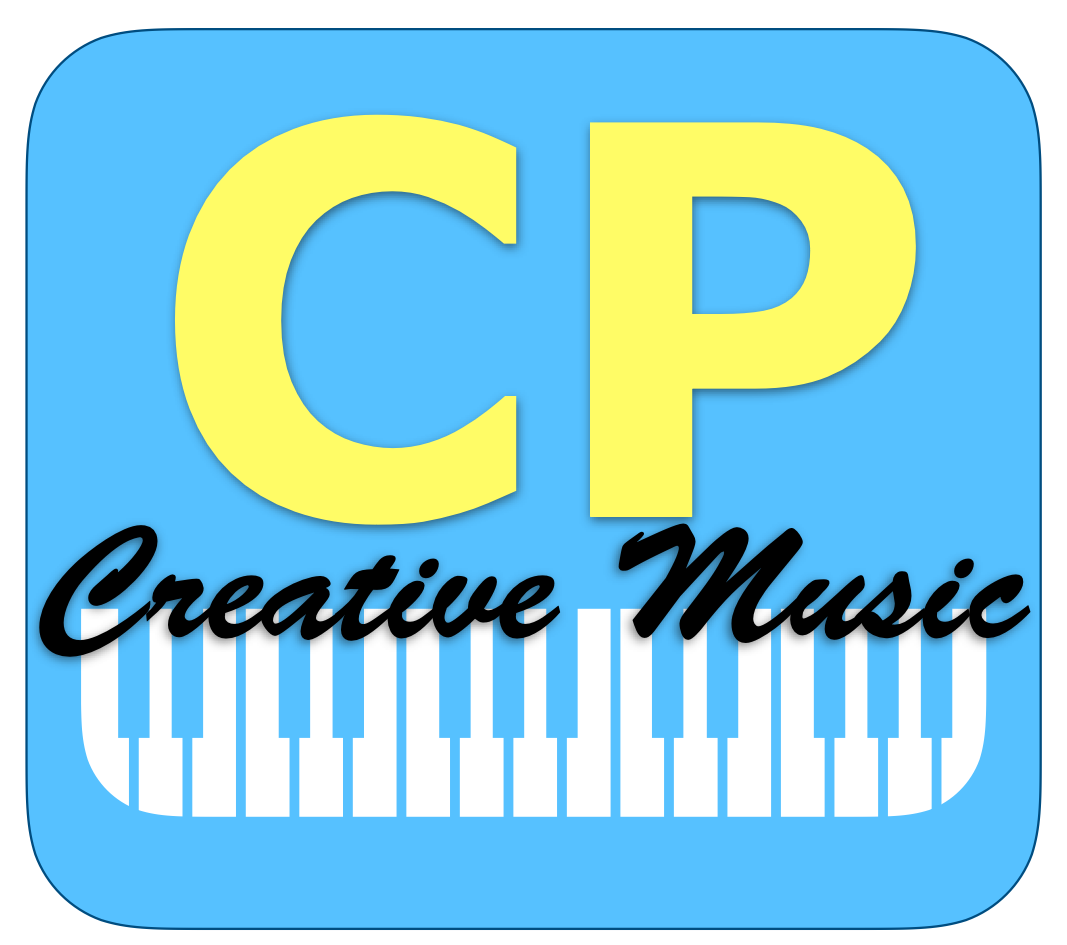 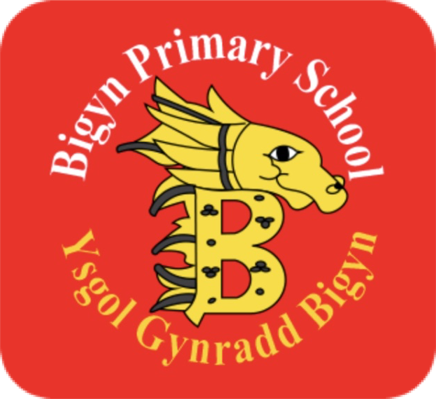 Benefits of Mindfulness
Enhanced focus and less wandering of the mind
Increase in overall positive emotions
Improvement in symptoms of depression and anxiety
Lower levels of fatigue
Reduced aggression and judgment of others; increased compassion
Reduced sense of external pressure
Self-acceptance improves
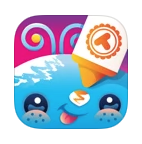 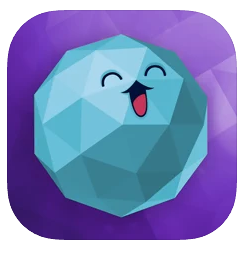 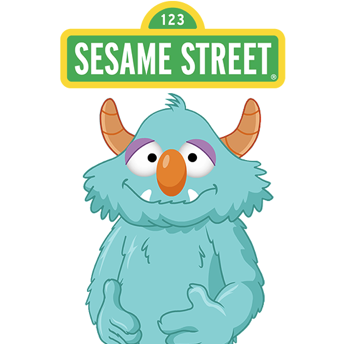 Benefits of Mindfulness
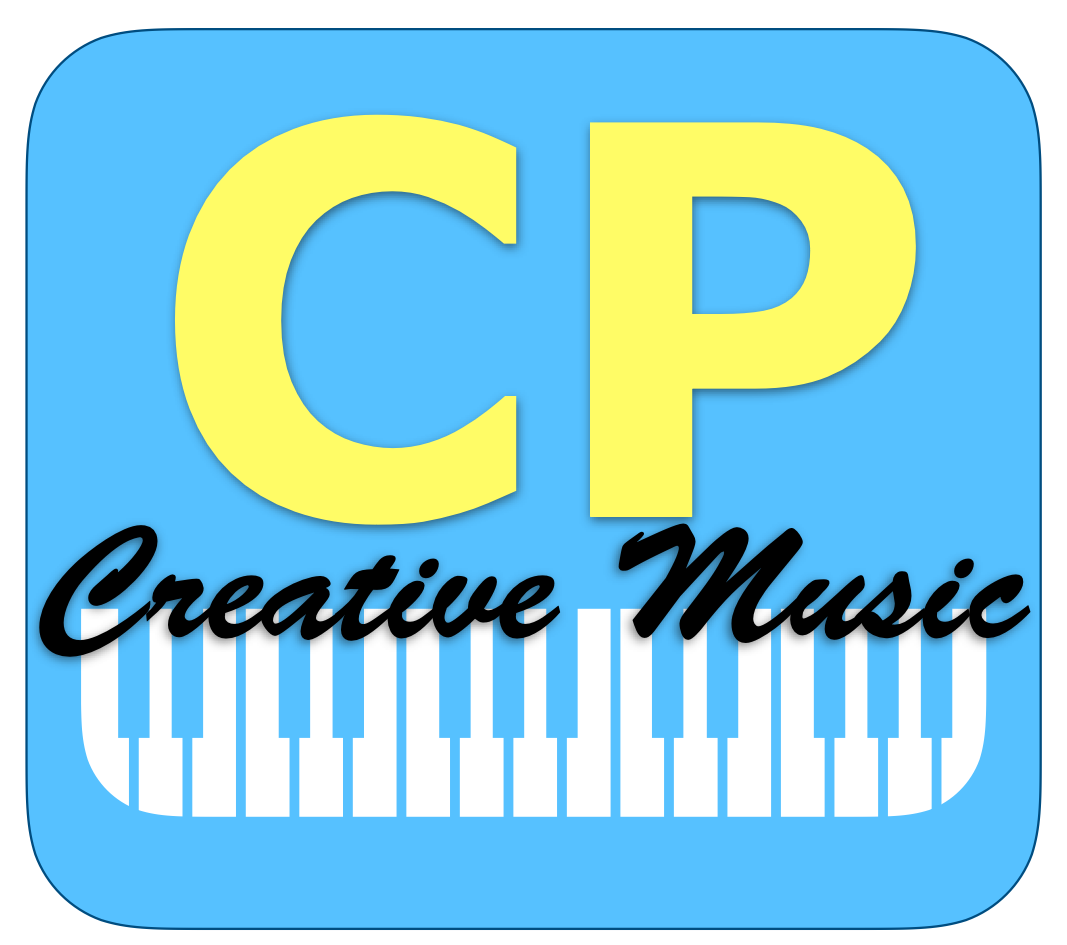 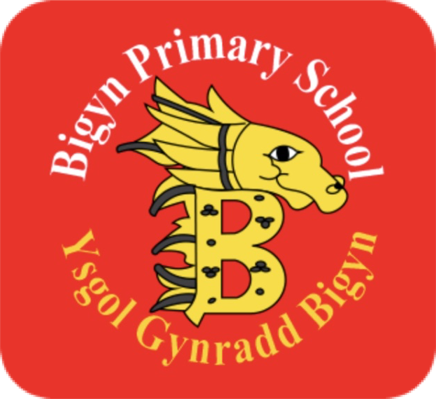 LESS STRESS!
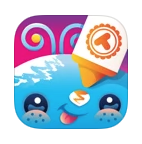 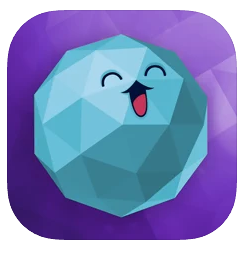 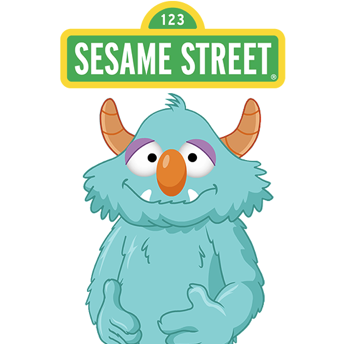 Breathe, Think, Do
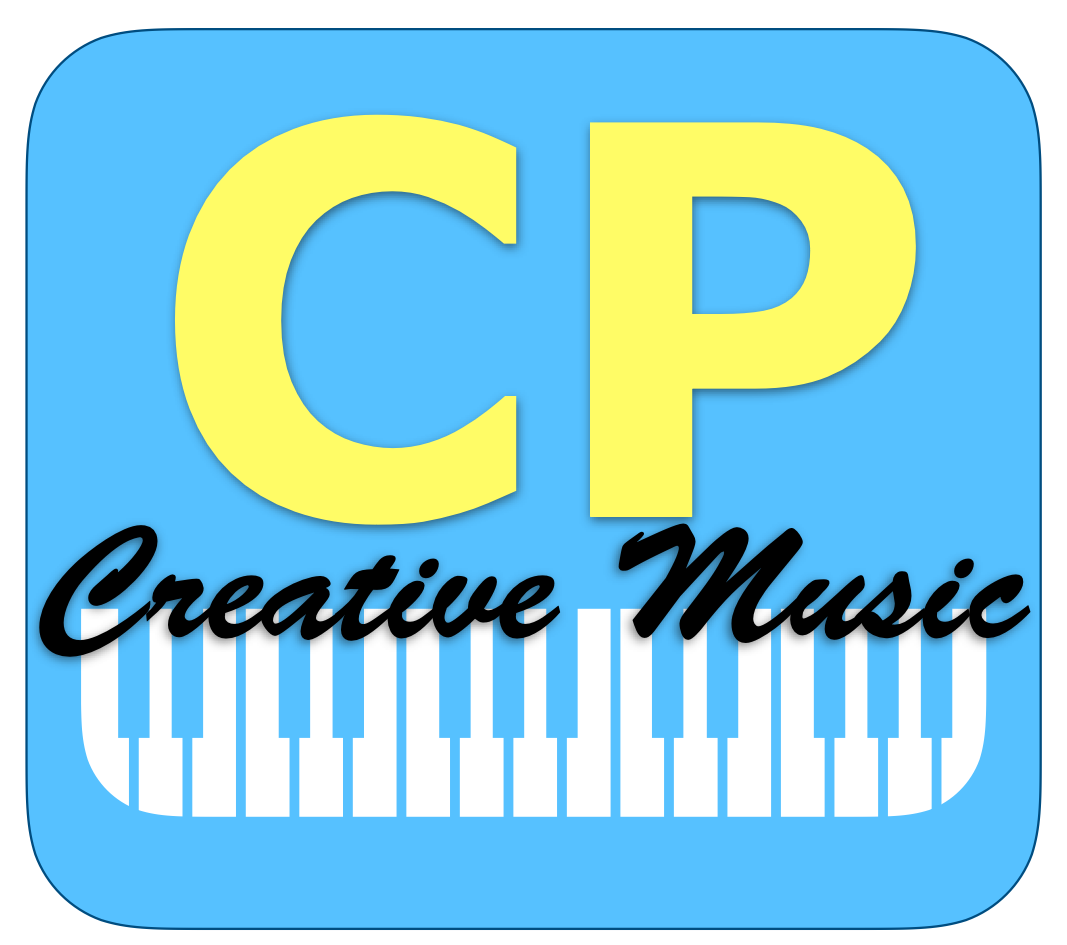 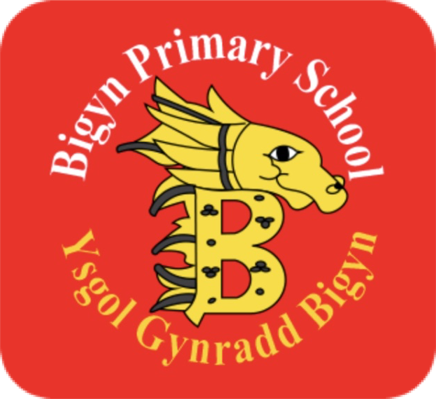 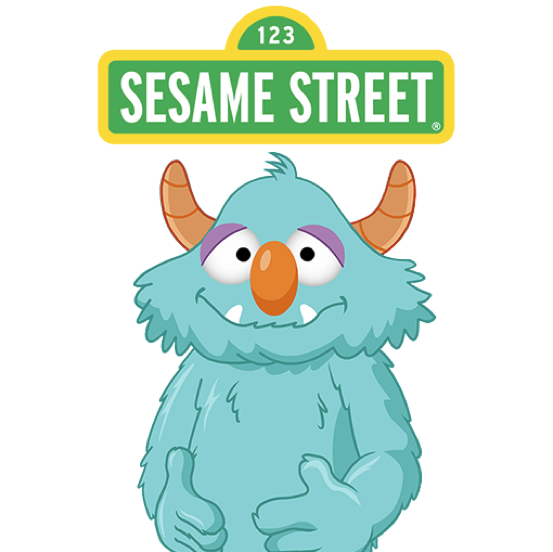 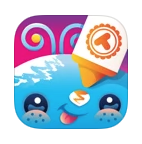 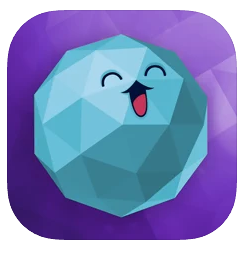 Chill Panda
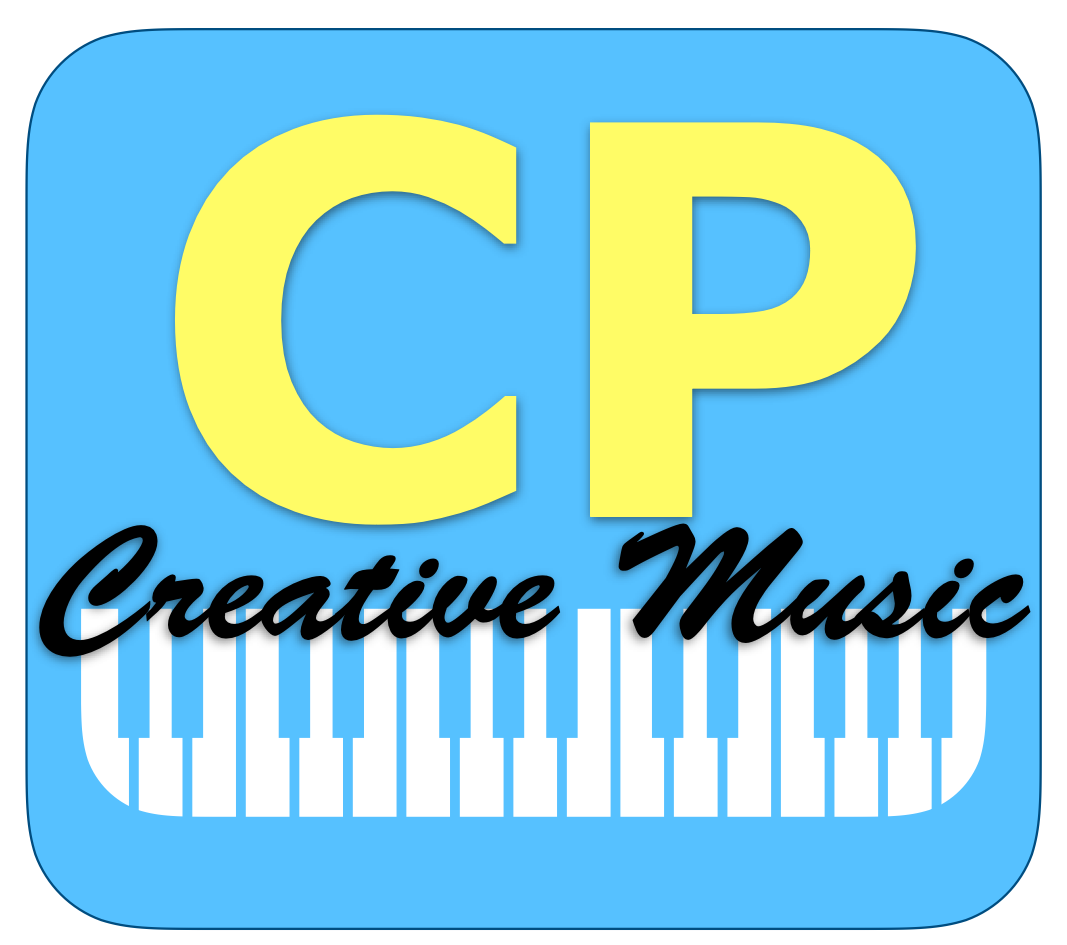 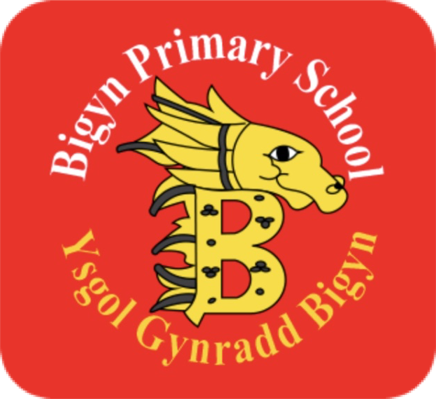 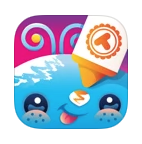 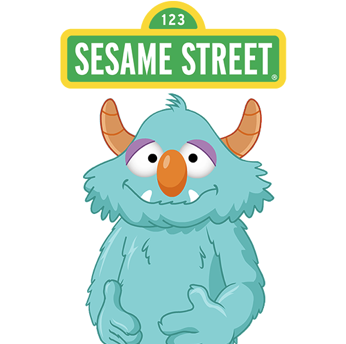 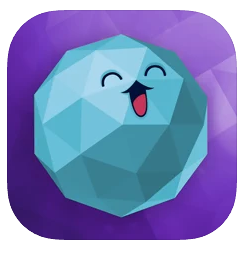 The Zones of Regulation
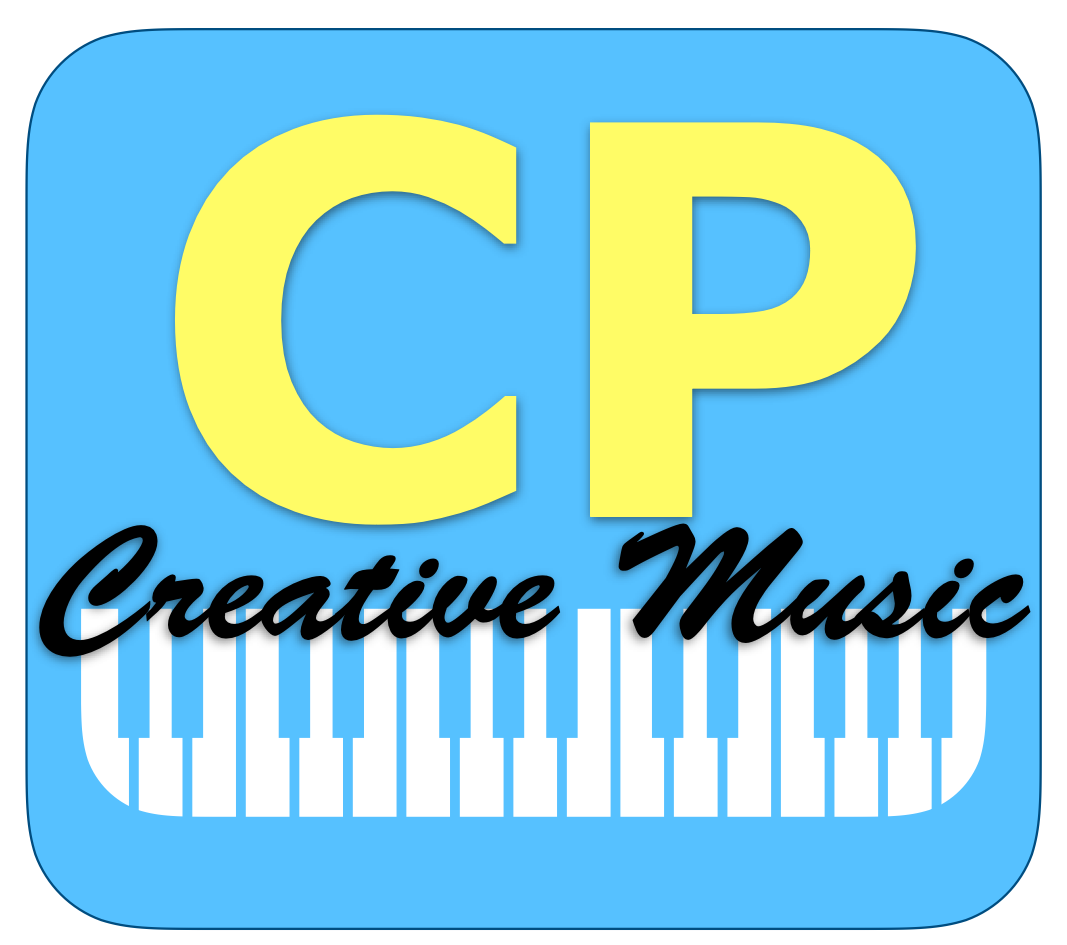 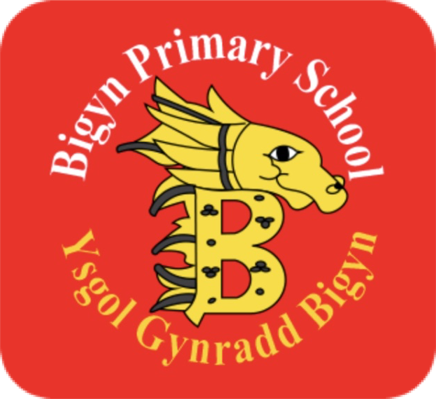 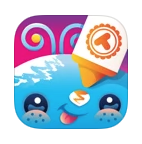 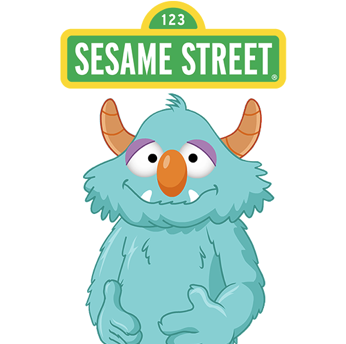 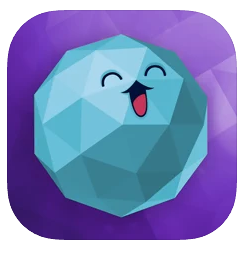 Smiling Mind
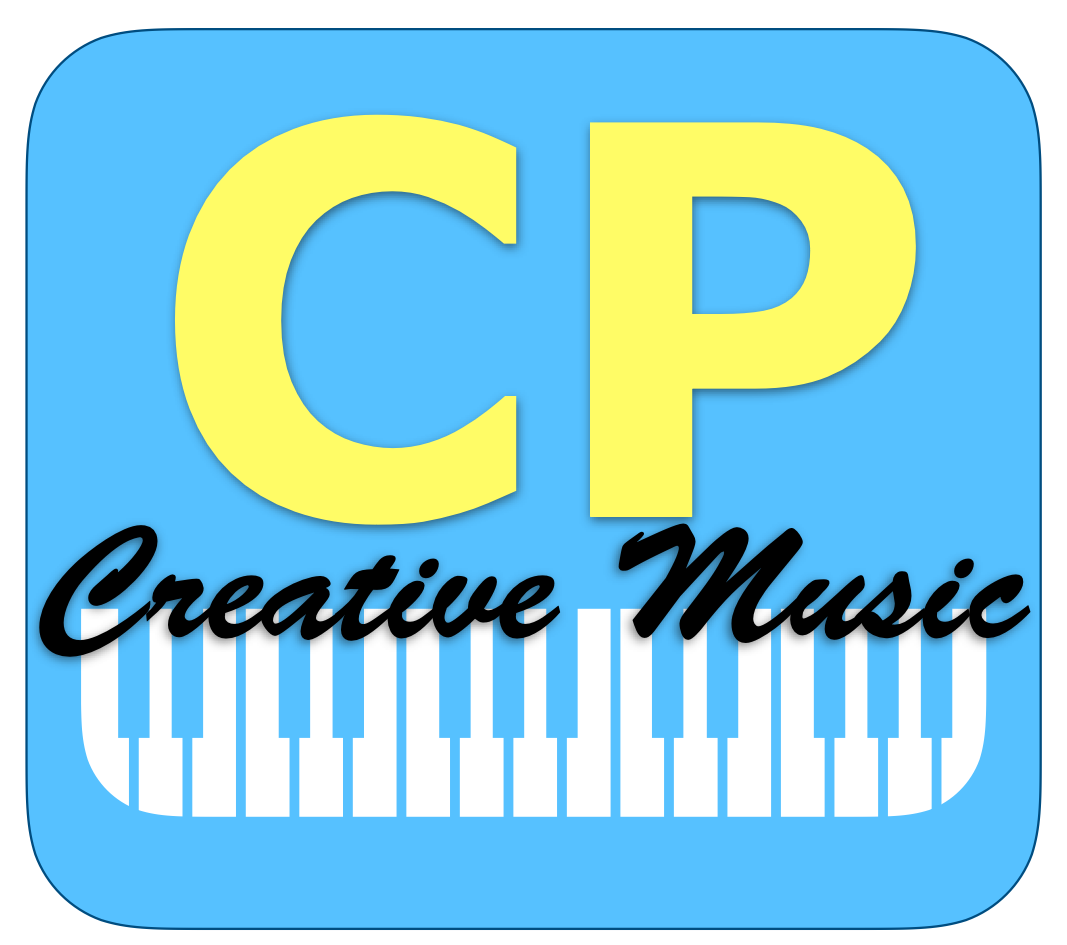 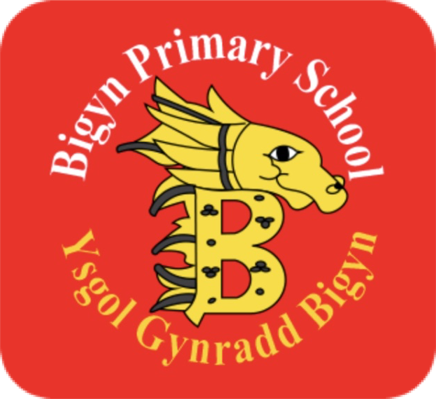 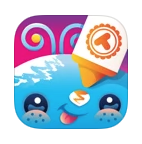 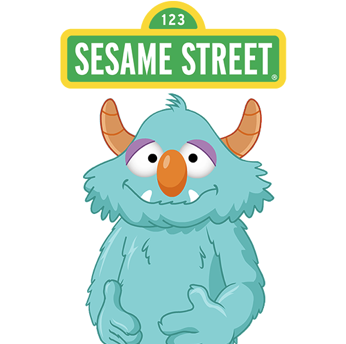 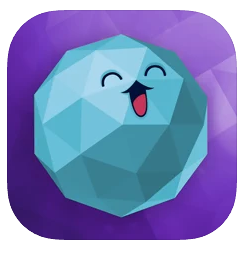 Mindful Powers
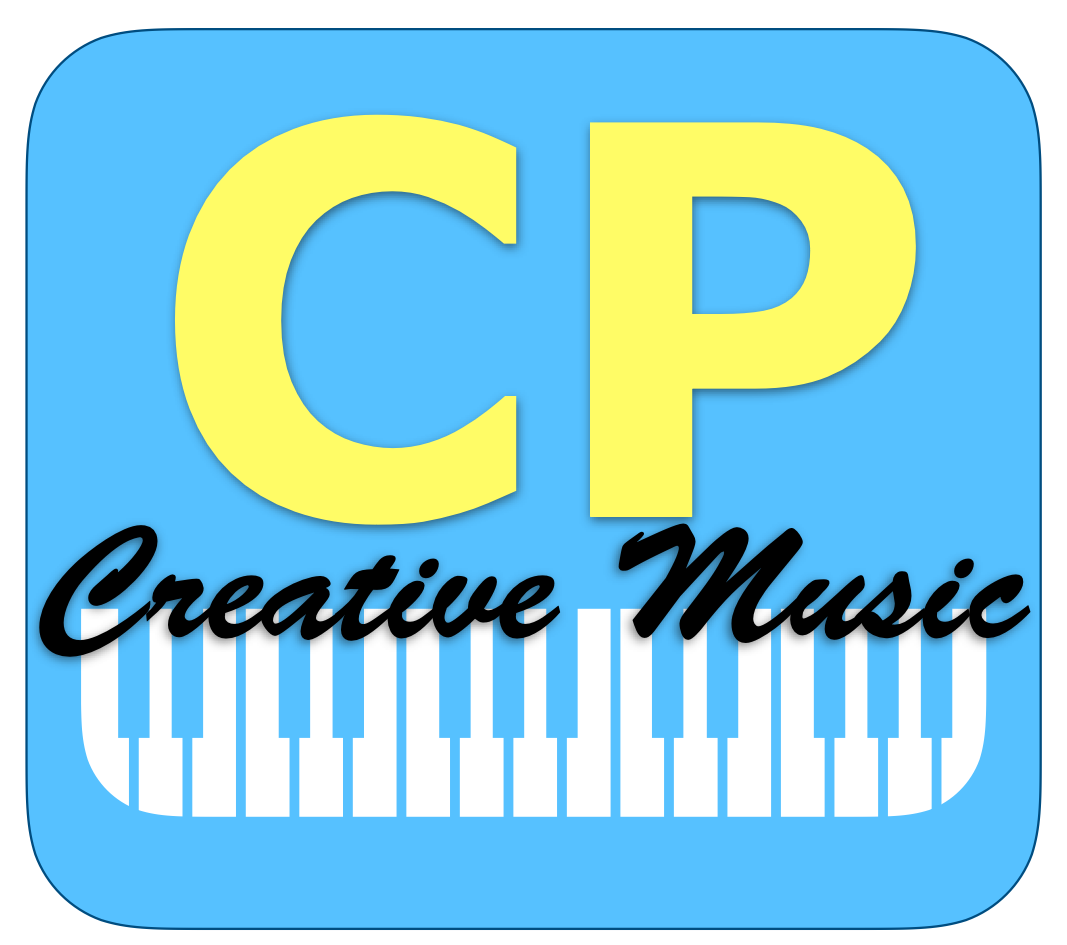 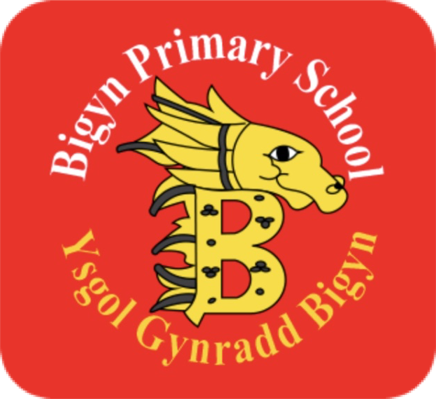 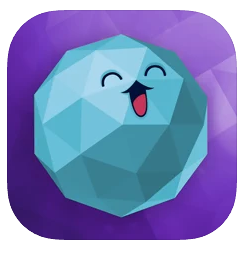 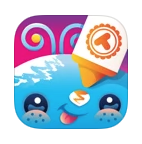 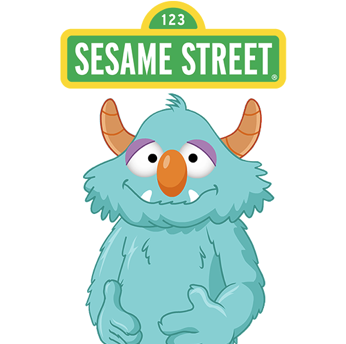 Mentally Healthy
Schools
The Little Blue Book
Of Sunshine
Iris The Dragon
Mindfulness Resources
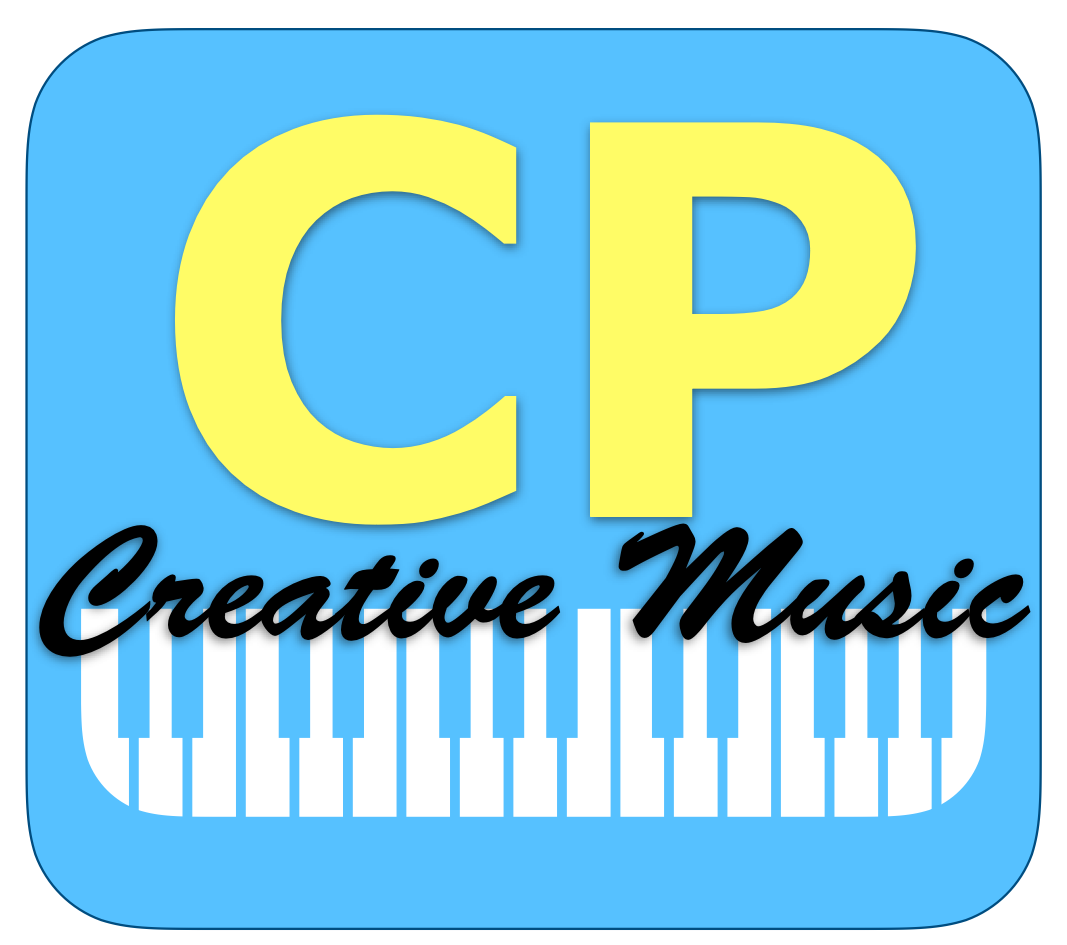 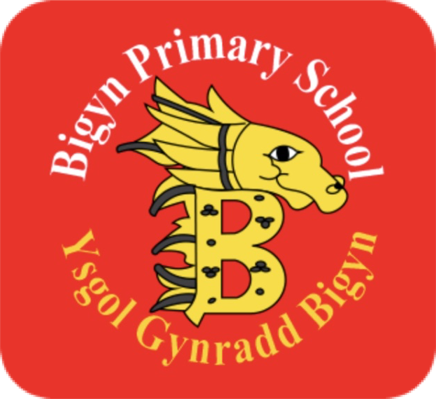 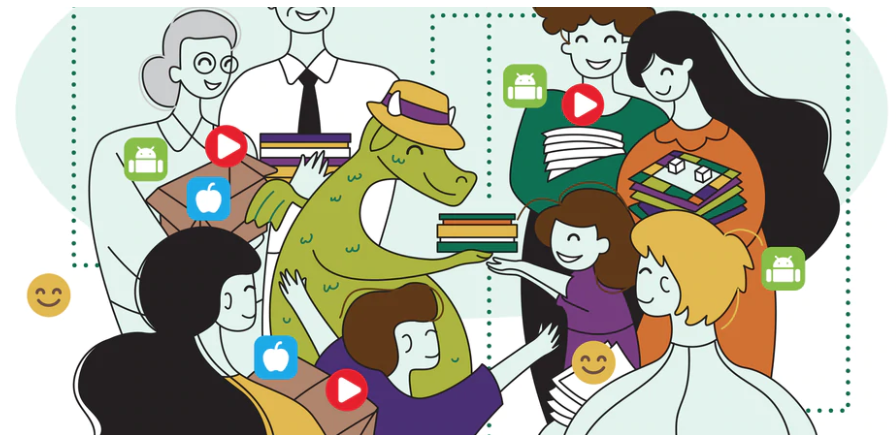 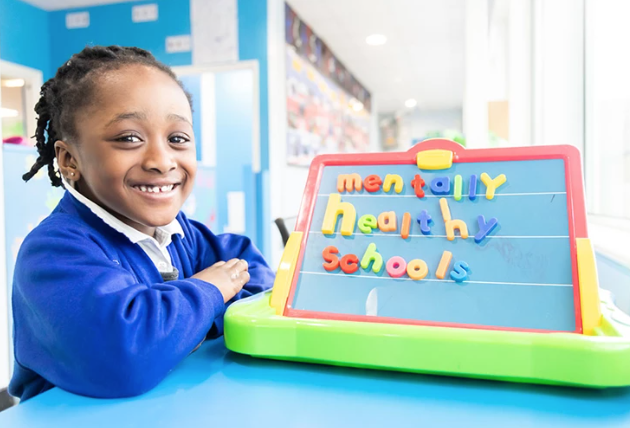 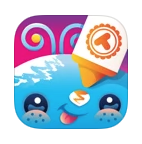 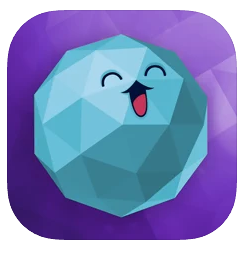 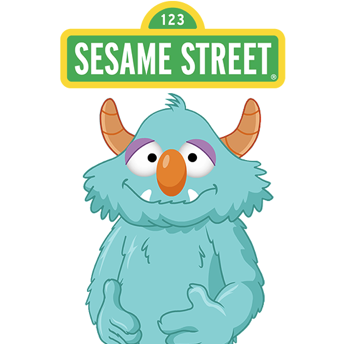 Mindfull Colouring
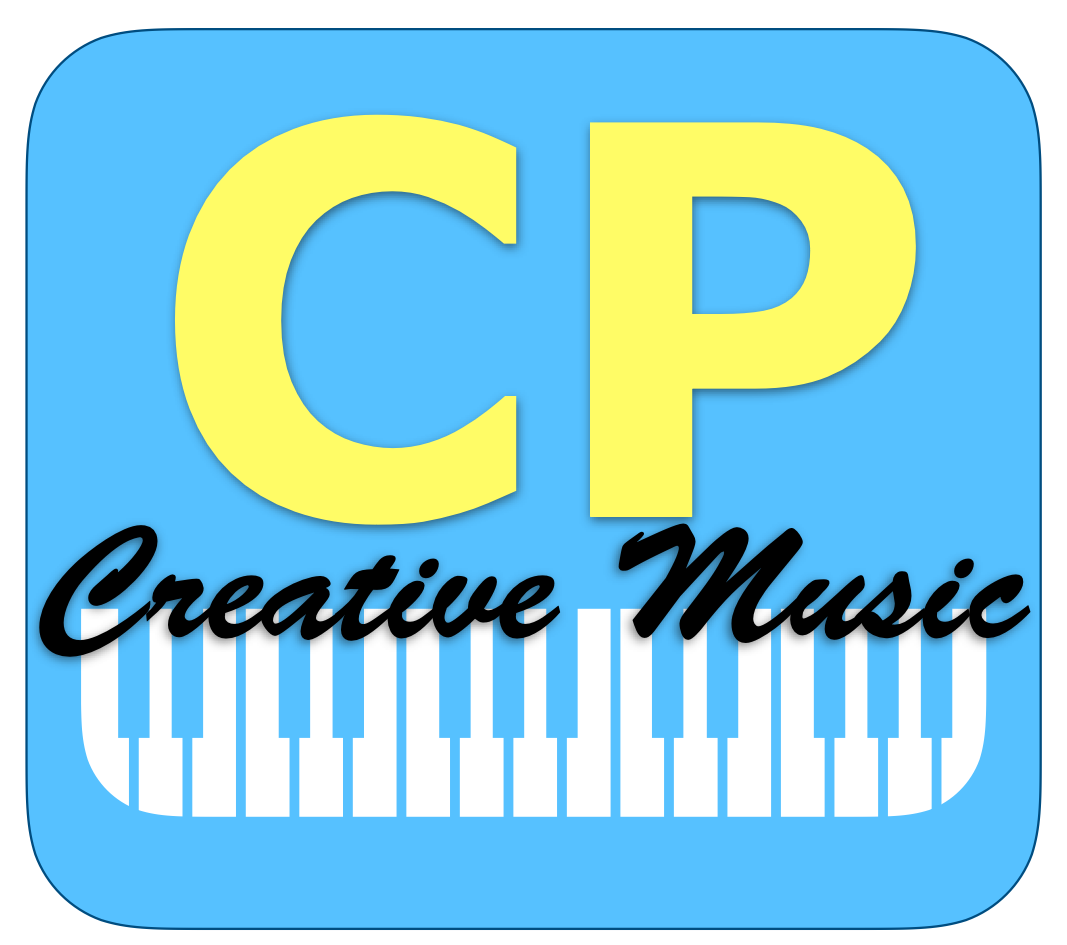 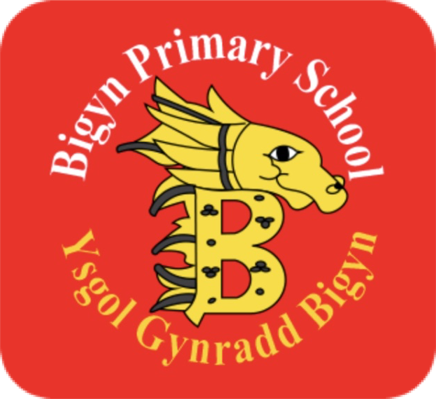 Sandbox
Toonia Colorbook
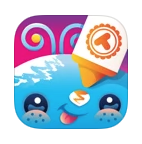 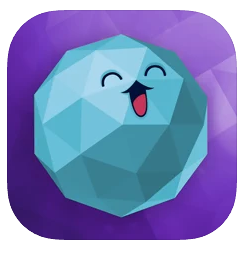 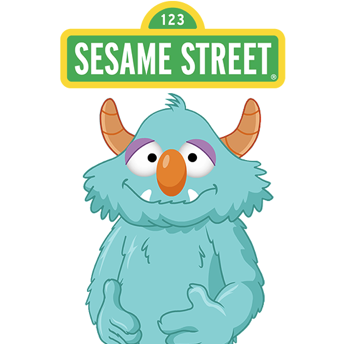 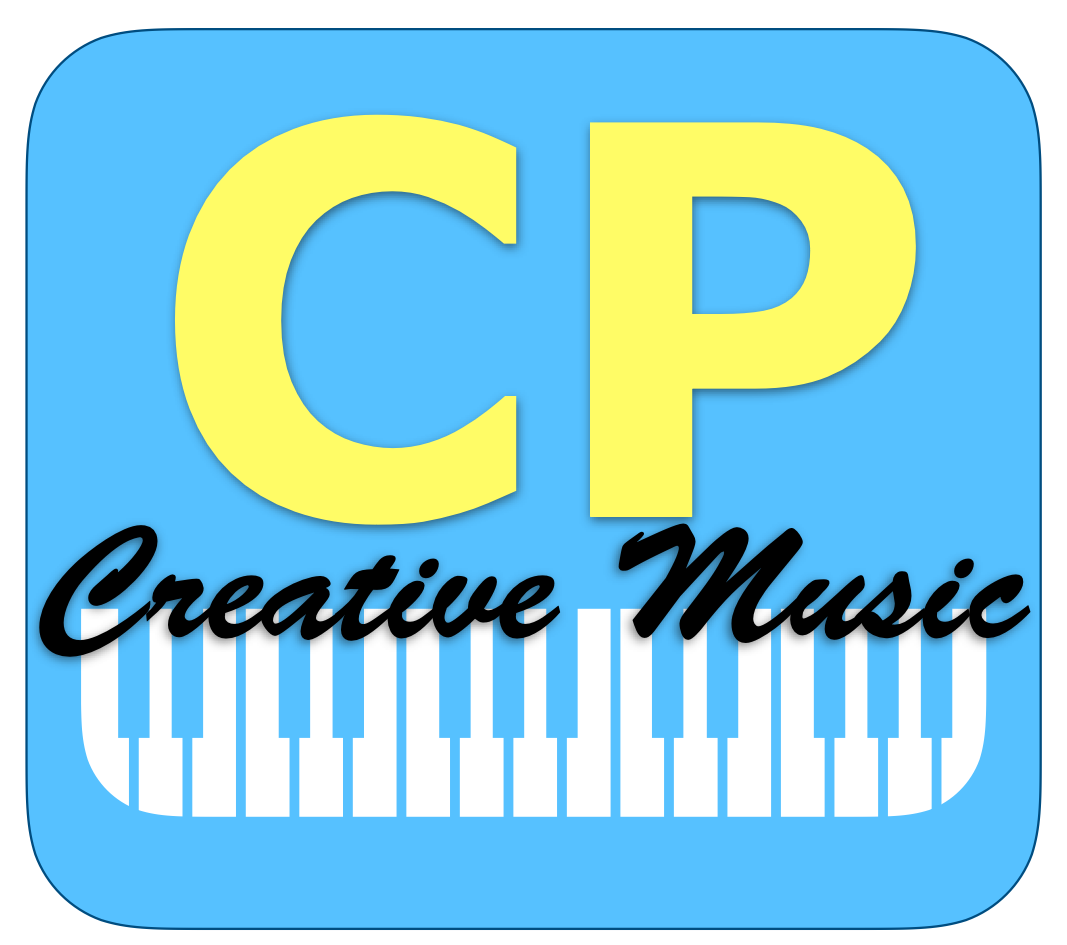 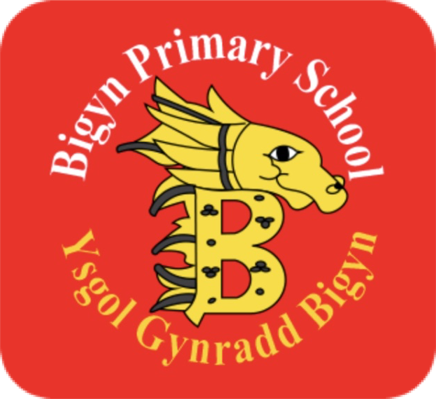 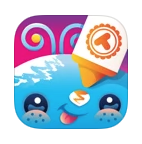 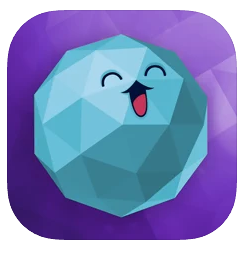 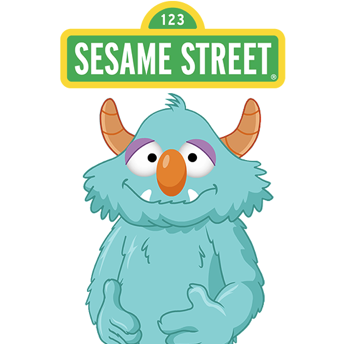